Numeracy activities
To do at home
Hollie Parsons
Coin sorting
You will need
Cupcake tray 
Mixture of coins real, plastic or paper

Activity – Sort the coins into the  different sections putting all the same coins in the same sections.
Hollie Parsons
Can you make……with coins
you will need
Cupcake tray 
Paper with different values on 
A mixture of coins

Activity – Using the coins make up the amounts in the tray.
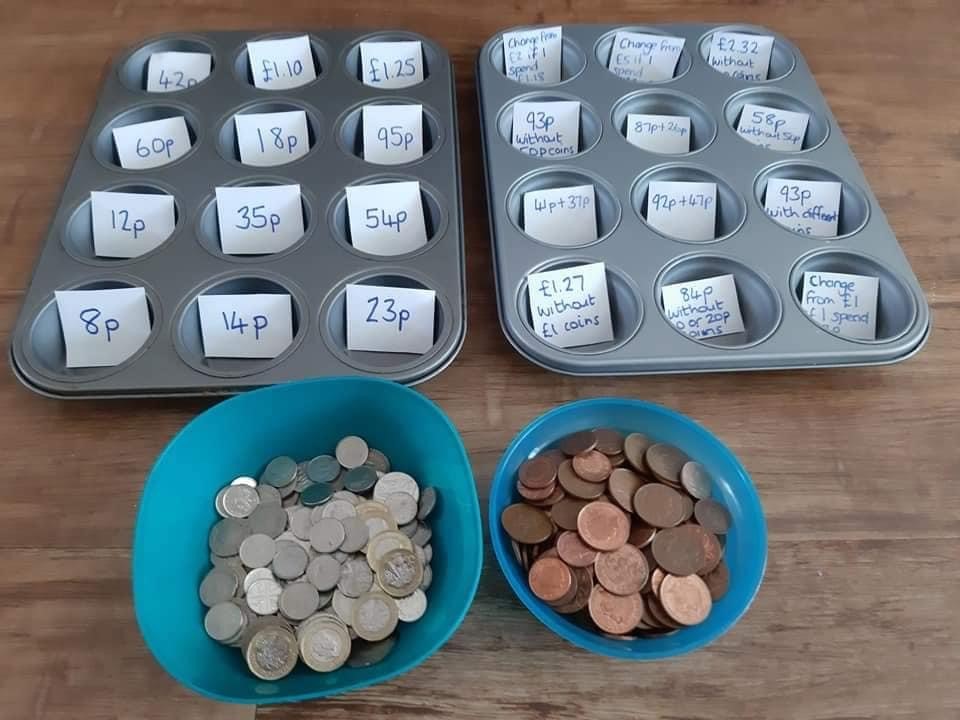 Hollie Parsons
Dice game 1
You will need 
Cupcake tin 
Number bits of paper 2-12
2 dice
Activity – Roll the dice and add the totals up as you match the numbers on the paper put them down. try to put them all down.
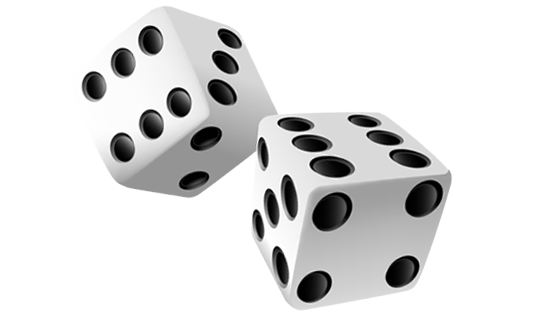 Hollie Parsons